The Forgotten SI:  Single-Sponsor Institutions
Tori Hanlon, MS, CHCP
Consultant, Partners in Medical Education
Introducing Your Presenter…
Tori Hanlon, MS, CHCP
GME Consultant

Over 11 years working in Medical Education

Bachelor’s in Health Services Administration
Master’s in Health Administration and Policy

Designated Institutional Official

Experienced in GME at a large academic medical center
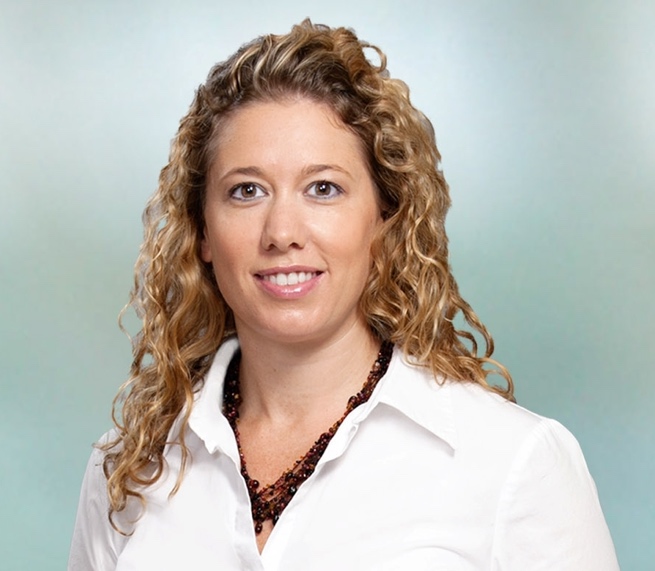 Presented by Partners in Medical Education, Inc. 2017
2
Goals & Objectives
To understand how the ACGME Institutional Requirements differ for single-sponsor institutions versus multi-program institutions

To review GMEC oversight at single-sponsor institutions
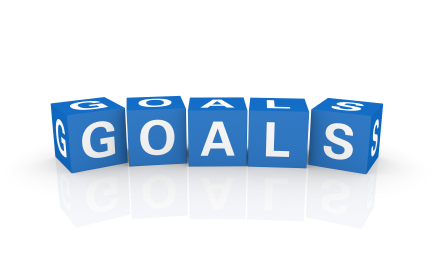 Presented by Partners in Medical Education, Inc. 2017
3
Who’s here?
An established single-sponsor institution
A new single-sponsor institution
A single-sponsor institution transitioning from the AOA to the ACGME
An institution thinking about becoming a single-sponsor institution
Not associated with a single-sponsor institution, just listening in for information
Presented by Partners in Medical Education, Inc. 2017
4
Sponsoring Institution
The organization (or entity) that assumes the ultimate academic and financial responsibility for a program of GME

Hospital
Medical School
Teaching Health Center
Consortium/OPTI
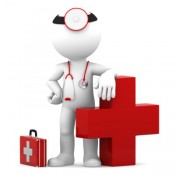 Presented by Partners in Medical Education, Inc. 2017
5
Sponsoring Institution ≠ Program
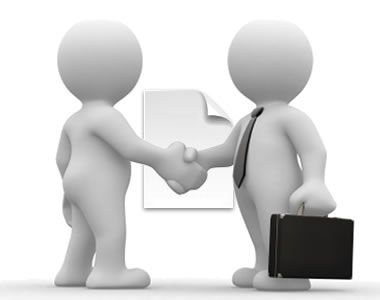 Presented by Partners in Medical Education, Inc. 2017
6
GMEC Membership
(1.B.1.b)  A Sponsoring Institution with one program must have a GMEC that includes at least the following voting members:
DIO
PD when the PD is not the DIO
Minimum of two peer-selected residents
Individual responsible for monitoring QI or patient safety
One or more individuals from a different department than that of the program specialty (and other than the QI or patient safety member), within or from outside the SI, at least one of whom is actively involved in GME
Presented by Partners in Medical Education, Inc. 2017
7
Question
Presented by Partners in Medical Education, Inc. 2017
8
DIO
Program Director
Chief Medical Officer
Director of Medical Education (DME)
Another physician at SI
Administrative GME leader
Presented by Partners in Medical Education, Inc. 2017
9
DIO
Knowledge of ACGME Requirements
Engaged
Protected time (IR II.A.1)
Professional development (IR II.A.2)
Presented by Partners in Medical Education, Inc. 2017
10
GMEC Membership
(1.B.1.b)  A Sponsoring Institution with one program must have a GMEC that includes at least the following voting members:
DIO
PD when the PD is not the DIO
Minimum of two peer-selected residents
Individual responsible for monitoring QI or patient safety
One or more individuals from a different department than that of the program specialty (and other than the QI or patient safety member), within or from outside the SI, at least one of whom is actively involved in GME
Presented by Partners in Medical Education, Inc. 2017
11
Question
Presented by Partners in Medical Education, Inc. 2017
12
GMEC Membership
(1.B.1.b)  A Sponsoring Institution with one program must have a GMEC that includes at least the following voting members:
DIO
PD when the PD is not the DIO
Minimum of two peer-selected residents
Individual responsible for monitoring QI or patient safety
One or more individuals from a different department than that of the program specialty (and other than the QI or patient safety member), within or from outside the SI, at least one of whom is actively involved in GME
Presented by Partners in Medical Education, Inc. 2017
13
IR I.B.1.b).(5)
Participating site faculty
Site Director for rotating residents at your SI
Teaching attending at your SI from different department than residency program
Presented by Partners in Medical Education, Inc. 2017
14
GMEC Membership at SPSI
Core faculty
Department Chairman
C-suite representative
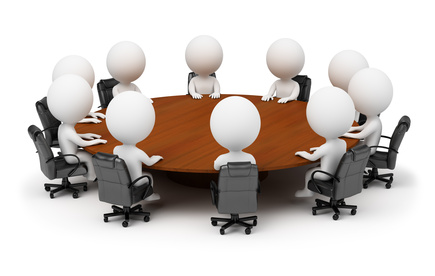 Presented by Partners in Medical Education, Inc. 2017
15
Resident Forum
The Sponsoring Institution with more than one program must ensure availability of an organization, council, town hall, or other platform that allows residents/fellows from within and across the Sponsoring Institution’s ACGME-accredited programs to communicate and exchange information with each other relevant to their ACGME-accredited programs and their learning and working environment (IR II.C)
Presented by Partners in Medical Education, Inc. 2017
16
Benefits of Resident Forum
Foster effective communication
Exchange of information/ideas between residents
Elicit resident feedback
Improve morale among residents
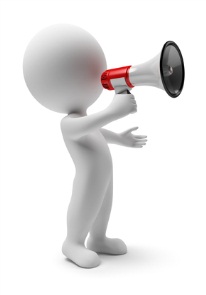 Presented by Partners in Medical Education, Inc. 2017
17
Resident Forum at SPSI
General program meeting
Committee updates
Program improvement
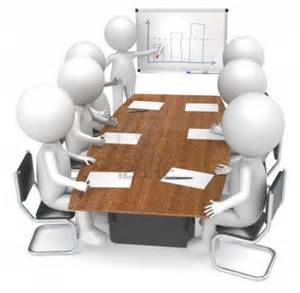 Presented by Partners in Medical Education, Inc. 2017
18
Oversight
Presented by Partners in Medical Education, Inc. 2017
19
GMEC Oversight
Accreditation status of SI & program (I.B.4.a).(1))
Review LONs

Quality of GME learning & working environment within SI, program, & participating sites (I.B.4.a).(2))
APR
Duty Hours
Presented by Partners in Medical Education, Inc. 2017
20
GMEC Oversight
Quality of educational experiences in program that lead to measurable achievement of educational outcomes (I.B.4.a).(3))
Curriculum (G&O, rotations, didactics)
Board pass rates
Milestones

Annual program evaluation and improvement activities (I.B.4.a).(4))
Monitoring APE action plans
APR
Presented by Partners in Medical Education, Inc. 2017
21
GMEC Oversight
Processes related to reduction and closure of program, participating sites & SI (I.B.4.a).(5))
Additions and deletions of program’s participating sites (I.B.4.b).(6))
Presented by Partners in Medical Education, Inc. 2017
22
Question
Presented by Partners in Medical Education, Inc. 2017
23
GMEC Oversight
Annual Institutional Review (AIR) (I.B.5.)
ACGME resident/faculty surveys
Duty hours

Special Review (I.B.6.)
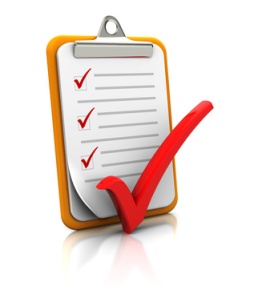 Presented by Partners in Medical Education, Inc. 2017
24
GME Office Responsibilities
Resident contracts
Visas
New resident orientation
IRIS reporting
GMEC
Program oversight (data collection)
Affiliation agreements
Presented by Partners in Medical Education, Inc. 2017
25
ACGME Site Visits
Separate program & institutional site visits

Institutional site visit preparation
Know when institutional self study is due
Review the ACGME application for new SI
Have documents together and ready
Presented by Partners in Medical Education, Inc. 2017
26
Institutional SV Documents
Org chart (showing position of GMEC)
Org chart (showing position of DIO
Statement of Commitment to GME
GMEC membership list
GMEC minutes
AIR summaries
GMEC Special Review protocol
Executive summary of AIR to Governing Body
Resident contract
Presented by Partners in Medical Education, Inc. 2017
27
Recap
Put some good thought into your GMEC membership
Choose your DIO wisely
DO have a resident forum
Create a checklist for GMEC oversight responsibilities
Prepare for a full ACGME institutional site visit
Presented by Partners in Medical Education, Inc. 2017
28
Questions?
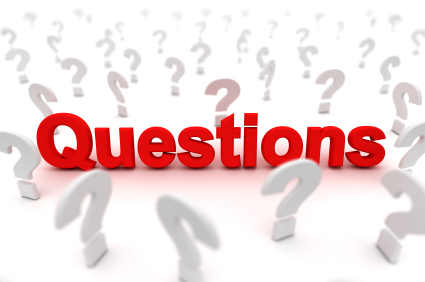 Presented by Partners in Medical Education, Inc. 2017
29
Upcoming Live Webinars
Medical Knowledge ✔ Patient Care ✔ Now What?Thursday, March 2, 2017
      12:00pm – 1:00pm ESTAsk Partners – Spring Freebie
Thursday, March 23, 2017
12:00pm – 1:00pm ESTInstitutional Readiness in NASTuesday, March 2, 2017
12:00pm – 1:00pm ESTAsk Partners – Spring FreebieThursday, March 23, 2017
12:00pm – 1:00pm EST
www.PartnersInMedEd.com


Partners® Snippets
On-Demand Webinars
Documentation and Coding to Teaching PhysiciansKeeping up with Institutional NAS Requirements

    New Program Accreditation. Let’s get Started 

GME Finance – The Basics(2016 Update)

Maximizing Resident Forums

What Every Coordinator Needs to Know about NAS 

CLER
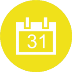 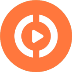 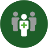 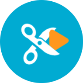 Contact us today to learn 
how our Educational Passports can save you time & money! 
724-864-7320
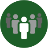 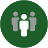 Presented by Partners in Medical Education, Inc. 2017
30
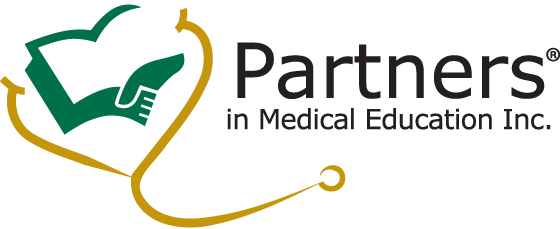 Partners in Medical Education, Inc. provides comprehensive consulting services to the GME community.  


Partners in Medical Education
724-864-7320  |  info@PartnersInMedEd.com

Tori Hanlon, MS, CHCP 
 tori@partnersinmeded.com

www.PartnersInMedEd.com
Presented by Partners in Medical Education, Inc. 2017
31